Aldosterone Targeted NeuroHormonal CombinEd with Natriuresis TherApy – Heart Failure TrialATHENA-HF Trial
Javed Butler, M.D., M.P.H, M.B.A.
On behalf of the 
NHLBI Heart Failure Clinical Research Network
Persistent Congestion and Outcomes in Acute Heart Failure
Persistent clinical and sub-clinical congestion at discharge after AHF hospitalization is associated with worse outcomes.
Pulmonary Capillary 
Wedge Pressure
Natriuretic Peptide Levels
Signs and symptoms
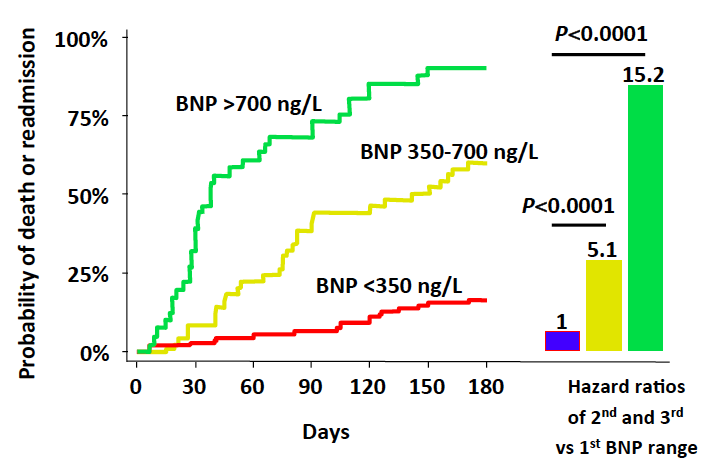 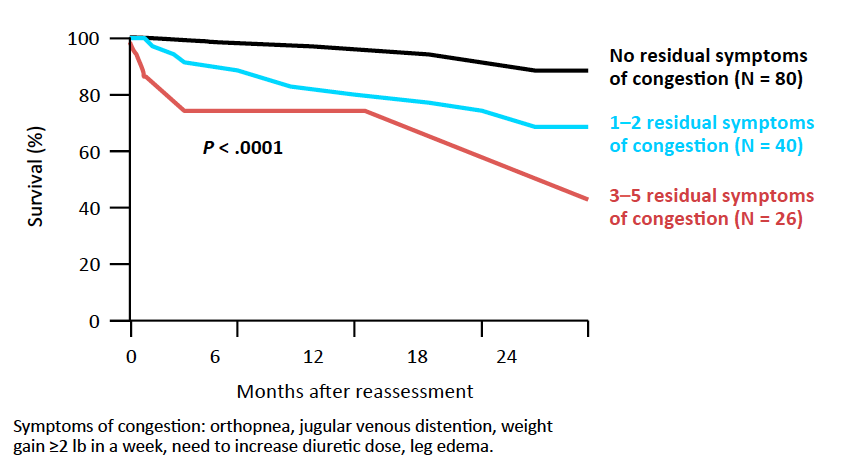 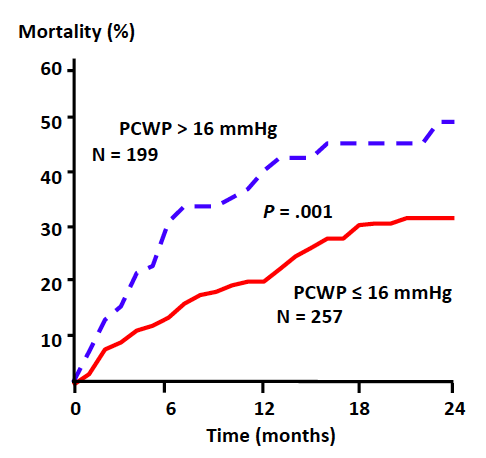 Lucas C, et al. Am Heart J. 2000;140:840-847.
Fonarow GC, et al. Circulation. 1994;90(pt. 2):1-488.
Logeart D, et al. J Am Coll Cardiol. 2004;43:635-641
[Speaker Notes: Physiology of HFpEF is unique with increased systolic and diastolic left ventricular and vascular stiffness, endothelial dysfunction and impaired systolic and diastolic reserve function, which contribute to exercise intolerance.]
Acute Heart Failure
Aldosterone levels and high-dose MRA
Patients with AHF have elevated aldosterone levels that are associated with diuretic resistance and worse post-discharge outcomes	Eur J Heart Fail. 2013;15(11):1228-35

High-dose mineralocorticoid receptor antagonists (MRA) therapy has been shown to overcome diuretic resistance in HF.		Circ Heart Fail 2009; 2: pp. 370-376

In a single blind randomized trial of 100 patients, 50-100mg spironolactone use in AHF was associated with improved congestion and renal function.
Eur J Intern Med. 2014 Jan;25(1):67-72
Study Aim and Design
To test the hypothesis that high-dose spironolactone use in patients with AHF will lead to greater reductions in NT-proBNP levels from randomization to 96 hr.
Randomized, double blind, placebo-controlled, multicenter trial.
Patients not on MRA at baseline were randomized to spironolactone 100 mg or placebo
Those on low-dose spironolactone (12.5 or 25 mg) were randomized to 100 mg spironolactone or 25 mg spironolactone for 96h
Other Objectives
Key Inclusion Criteria
Age ≥21 yrs
At least 1 symptom and 1 sign of congestion
eGFR of ≥30 mL/min/1.73m2 
Serum K+ ≤5.0 mmol/l
NT-proBNP ≥1000 pg/mL or BNP ≥250 pg/mL within 24h of randomization
Not on MRA or on low-dose spironolactone (12.5 mg or 25 mg daily) at baseline 
Randomized within 24 hours of first IV diuretic dose
Key Exclusion Criteria
Eplerenone or >25 mg spironolactone at home
Systolic blood pressure <90 mmHg
Significant arrhythmias or ICD shock within 1 wk
ACS currently suspected or within the past 4 wk
Current or planned LVAD within 30 days
Post transplant or expected to receive one within 30d
Current inotrope use
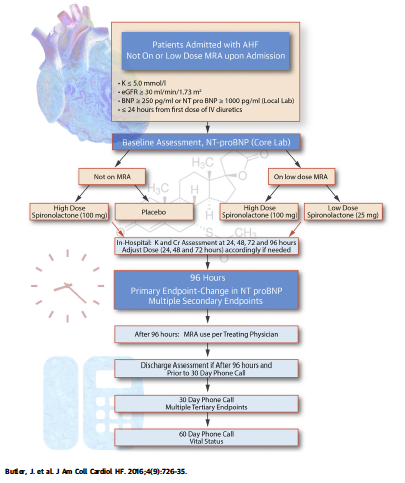 Study Flow and Enrollment
12/2014 to 4/2016
360 patients enrolled from 22 sites. 
182 patients randomized to high-dose spironolactone
178 to usual care
132 placebo
46 continued low dose spironolactone
Clinical Characteristics
Baseline Treatment
Vitals and Laboratory Data
Results - Primary Endpoint
Dyspnea and Congestion
Urine Output and Weight Change
Diuretic Use and Worsening Heart Failure
Hyperkalemia
One patient in the placebo group developed serum K levels between 5.5-5.9 mmol/L 
No one developed K concentration > 6.0 mmol/L
Renal Function
Post Discharge Outcomes
Median time to discharge: 4 (2, 7) days in both groups. 
Two patients in each arm died in-hospital
7 patients in placebo and 5 in spironolactone arm died by day 30. 
No significant difference in post-discharge mortality, HF hospitalization, or ED visit.
47% in placebo and 43% in spironolactone arm had SAE by day 30
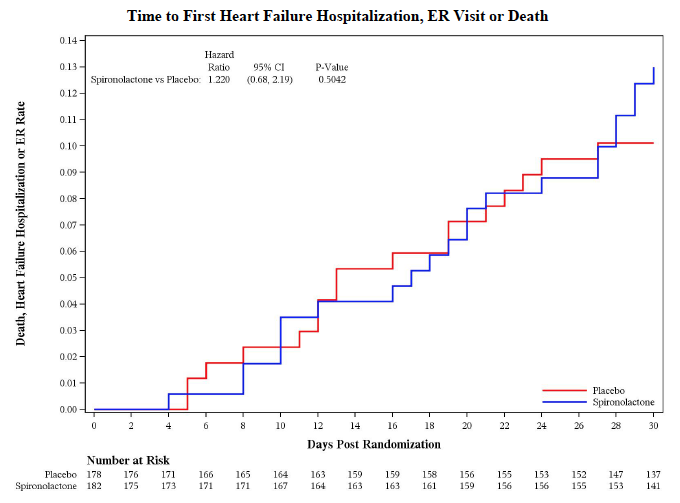 Sub-group analysis
No differences in the primary endpoint between patients stratified by
Age (< or > 65 years)
Gender
Baseline use of low dose vs. no spironolactone
Change in log NTproBNP in the spironolactone and placebo groups respectively was 
EF< 45% was -0.55 (-0.92, -0.19) and -0.54 (-0.99, -0.15), 
EF >45% was -0.53 (-1.03, -0.14) and -0.42 (-0.64, -0.03) (interaction P=0.078)
Conclusion
In ATHENA-HF, 100mg/day spironolactone for 96 hr in AHF did not achieve its primary aim of reducing NTproBNP level more than usual care alone
None of the secondary endpoints differed between the 2 groups 
Dyspnea relief, clinical congestion, net urine output, weight lose, or clinical events
High dose spironolactone was well tolerated
No significant difference in worsening renal function or hyperkalemia between the two groups
These data do not support the routine  use of high dose spironolactone in AHF. 
The role of high dose MRA targeted to patients resistant to loop diuretics needs to be further studied.